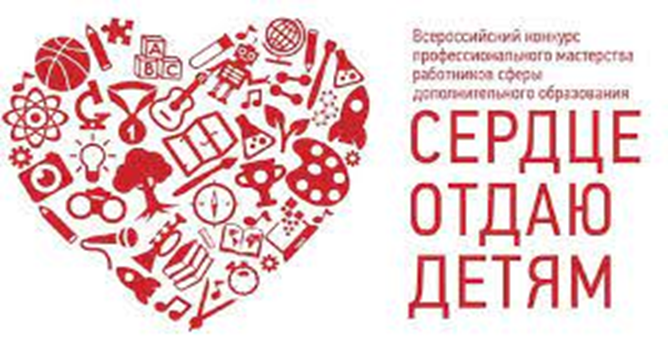 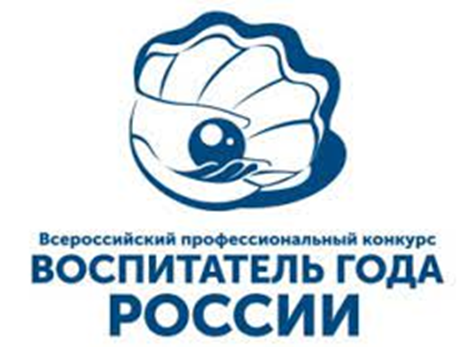 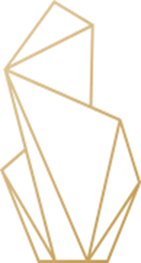 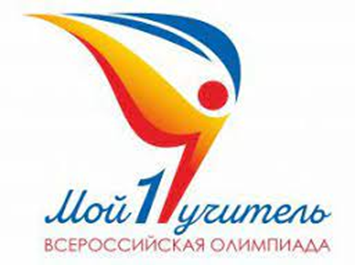 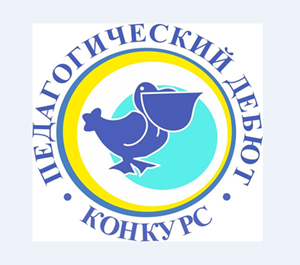 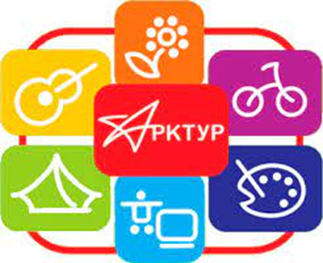 Конкурсы педагогического профессионального мастерства
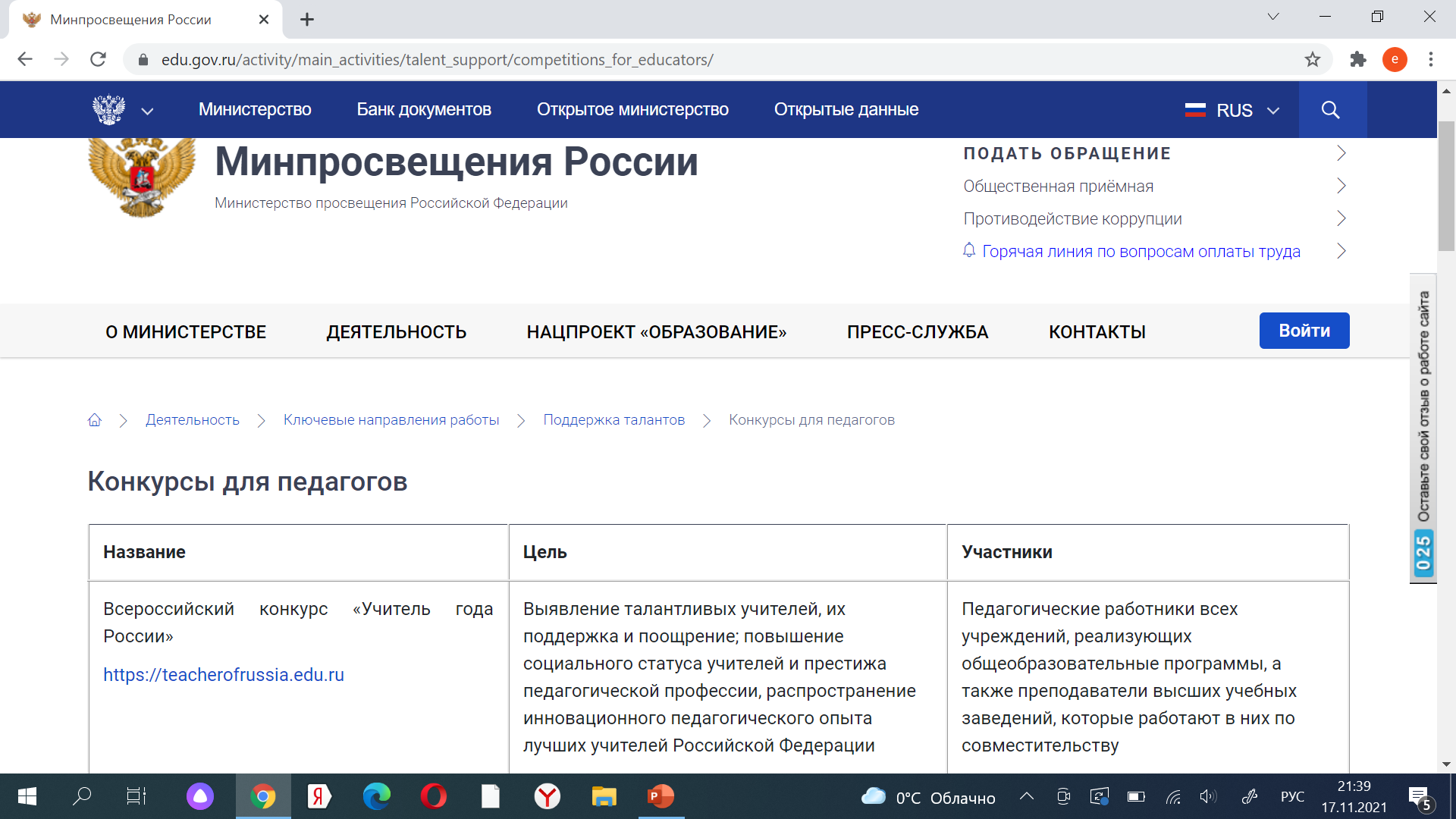 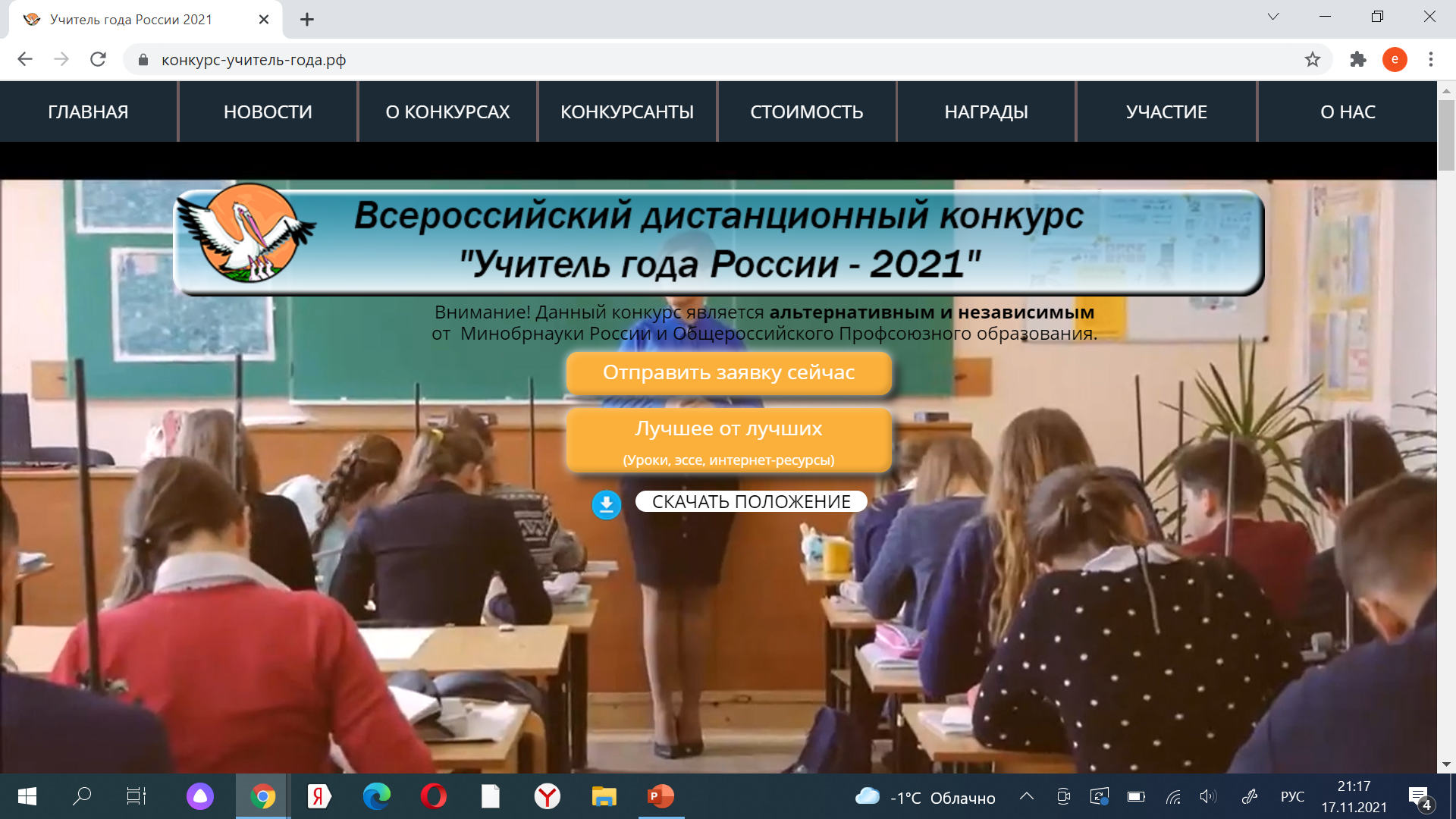 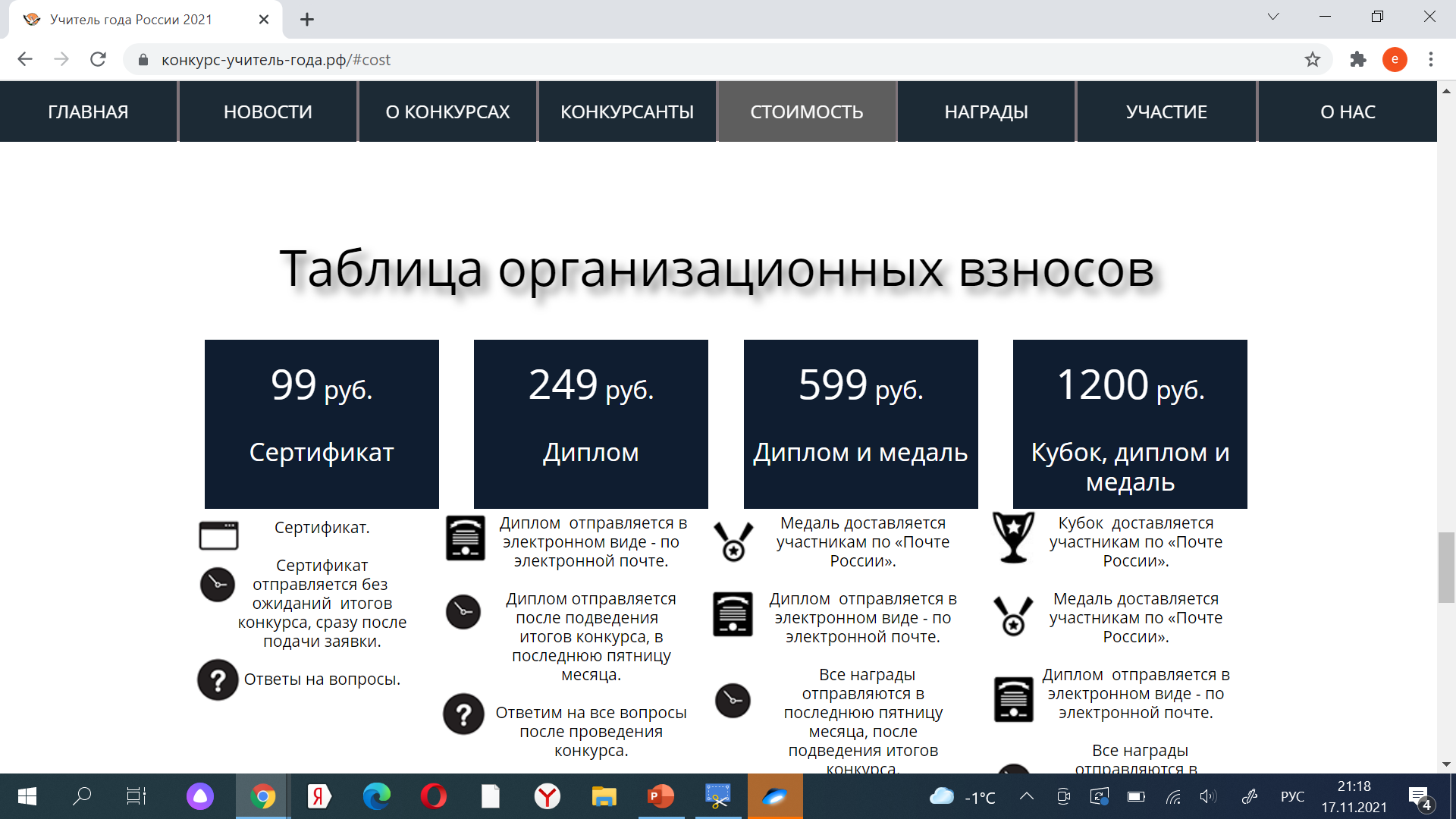 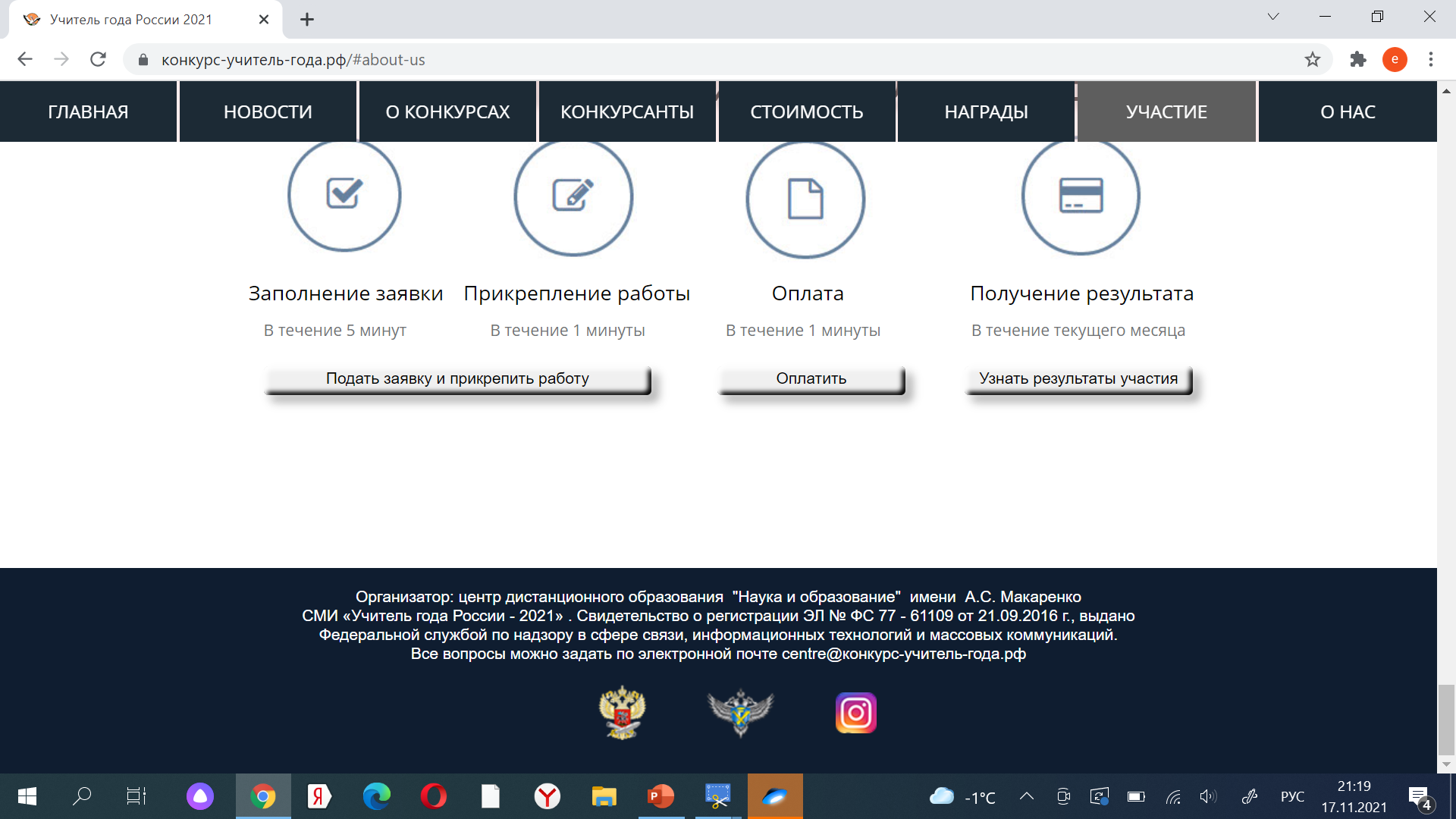 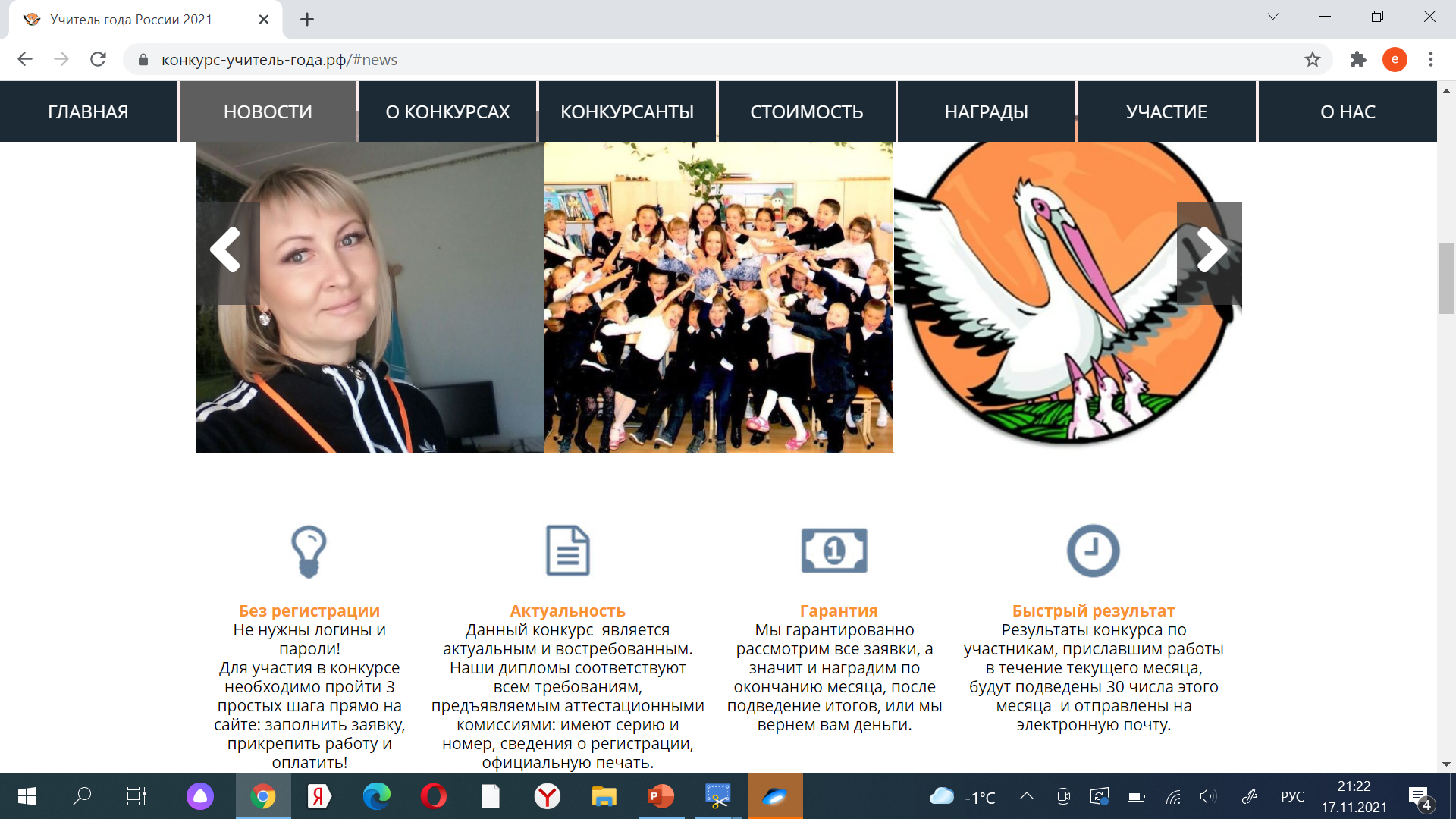 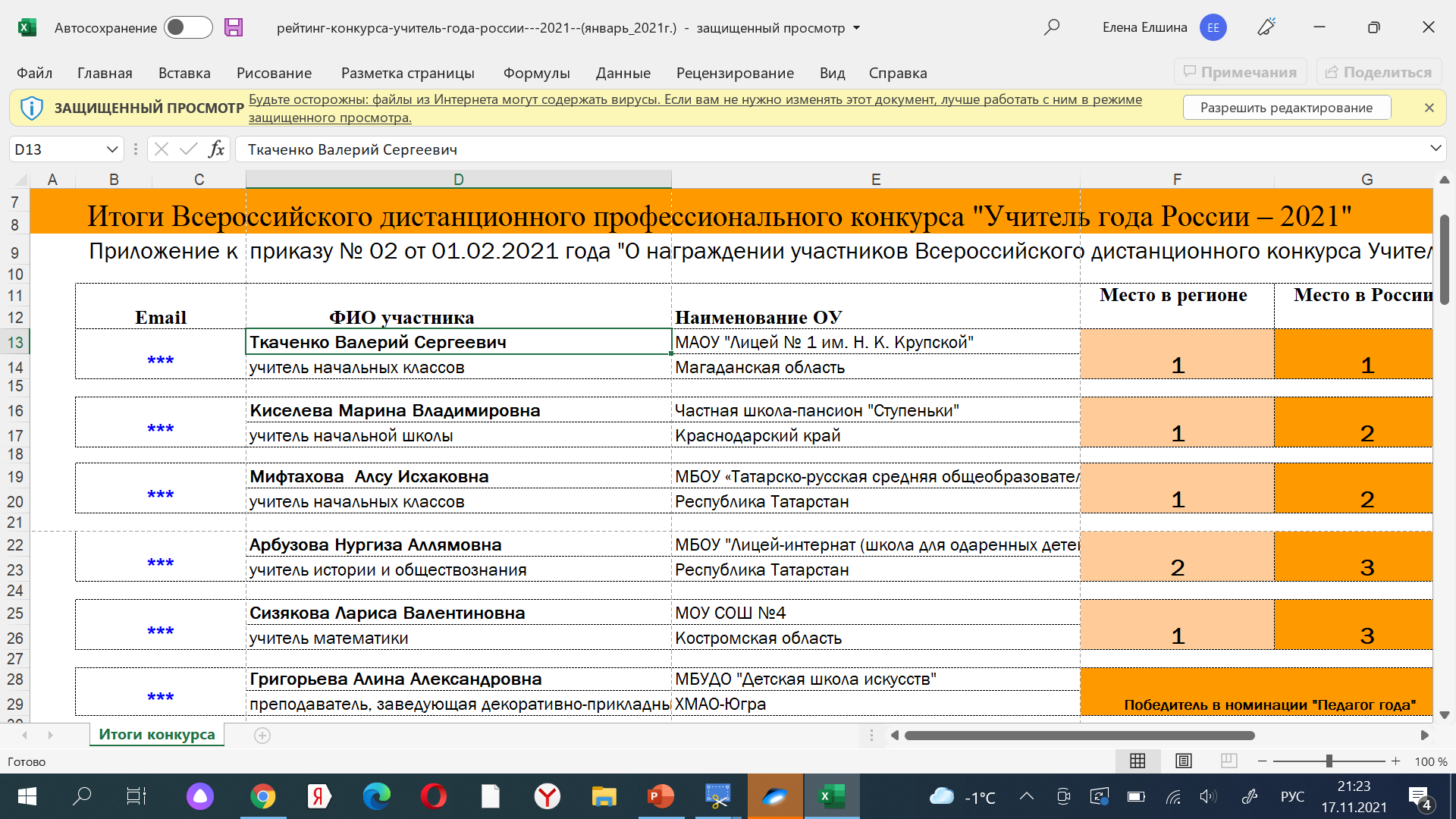 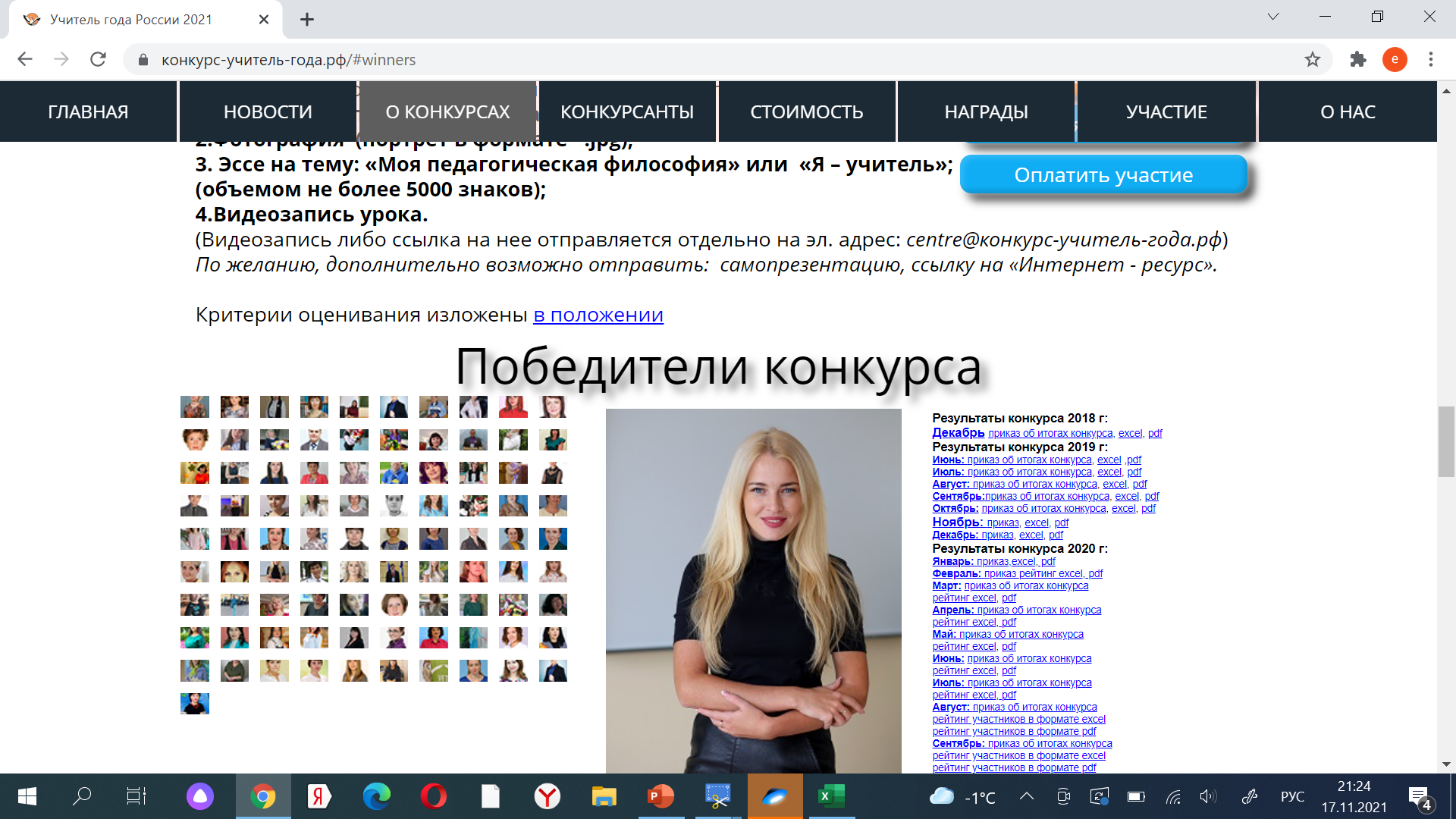 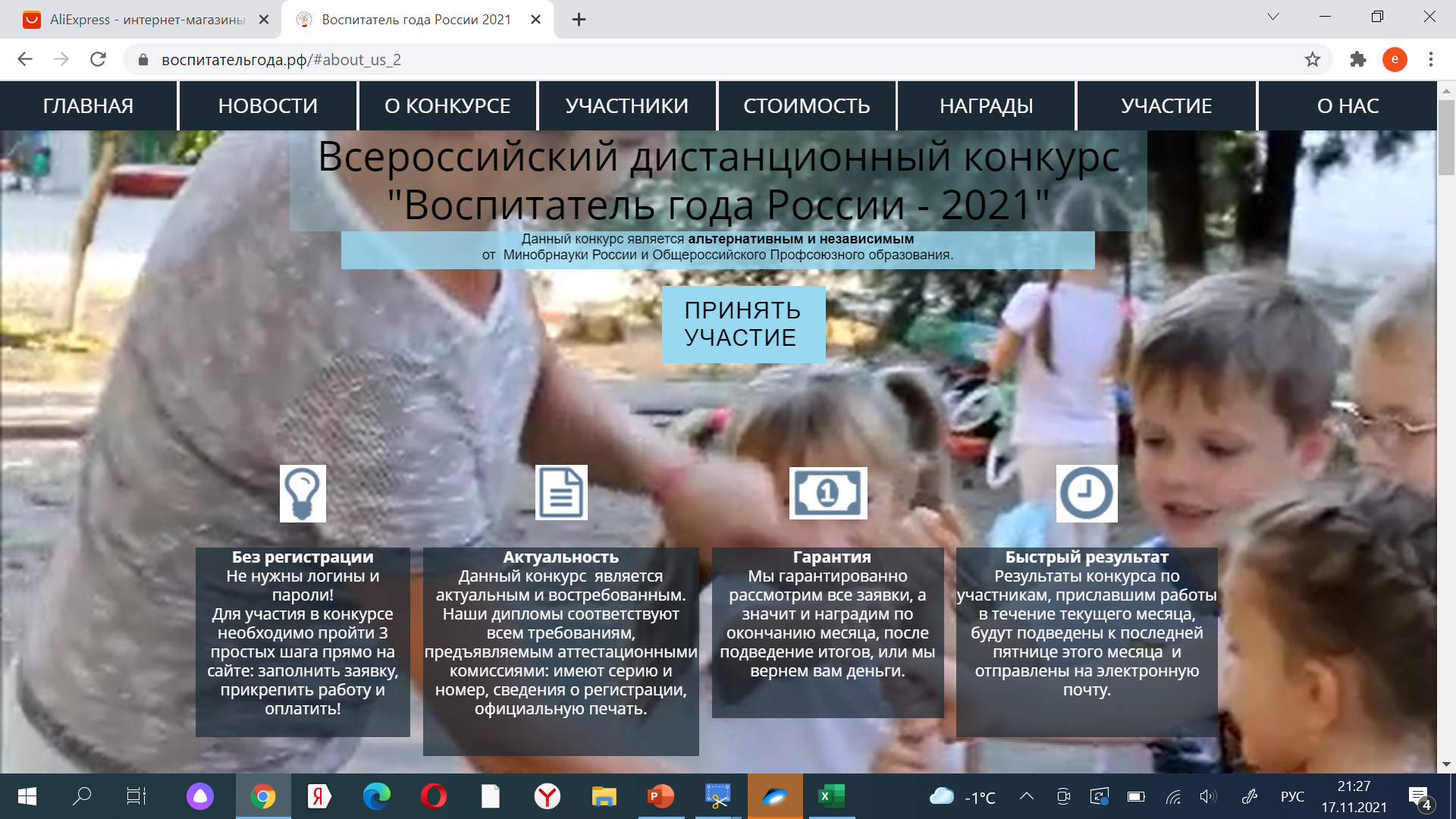 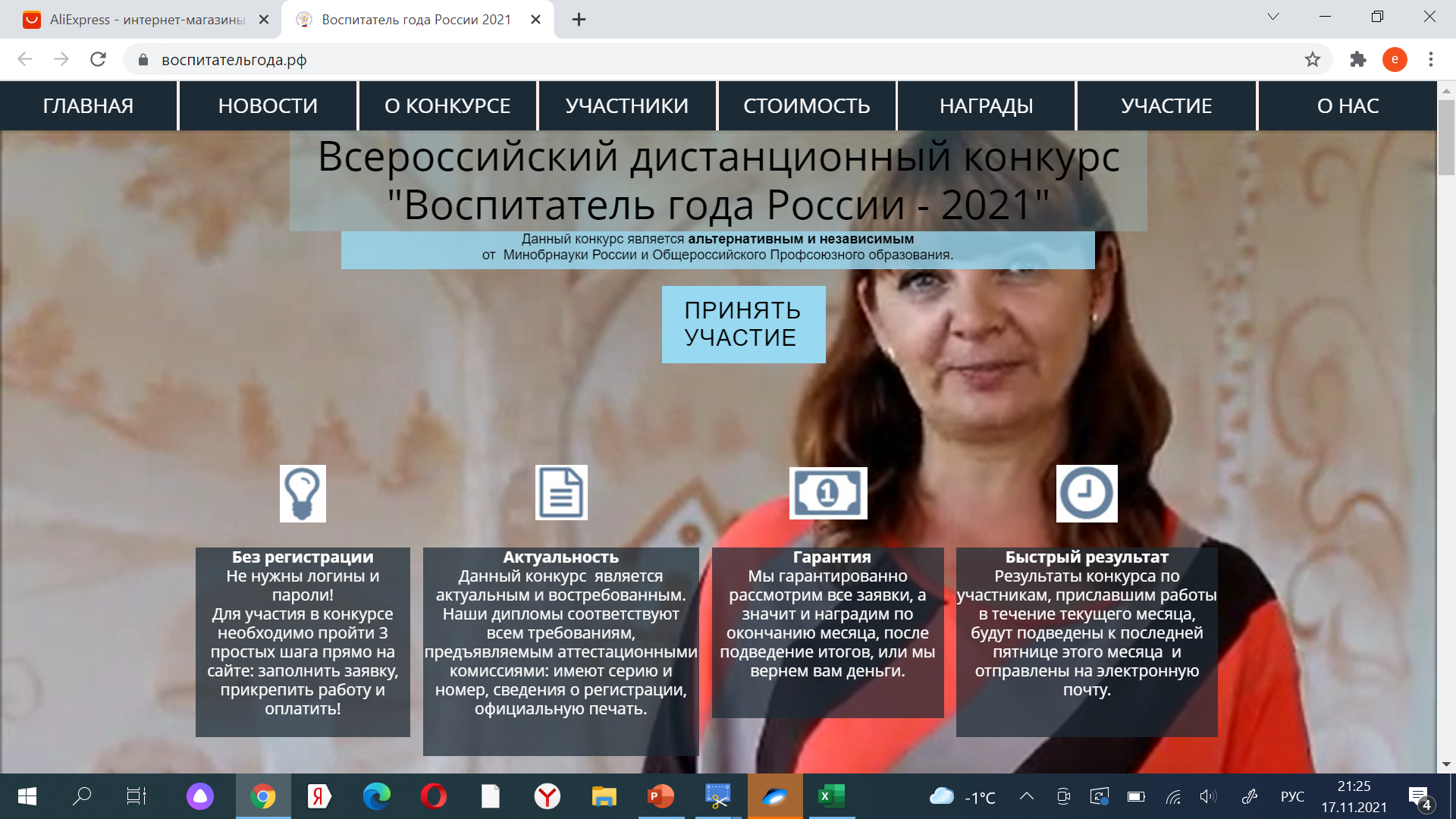 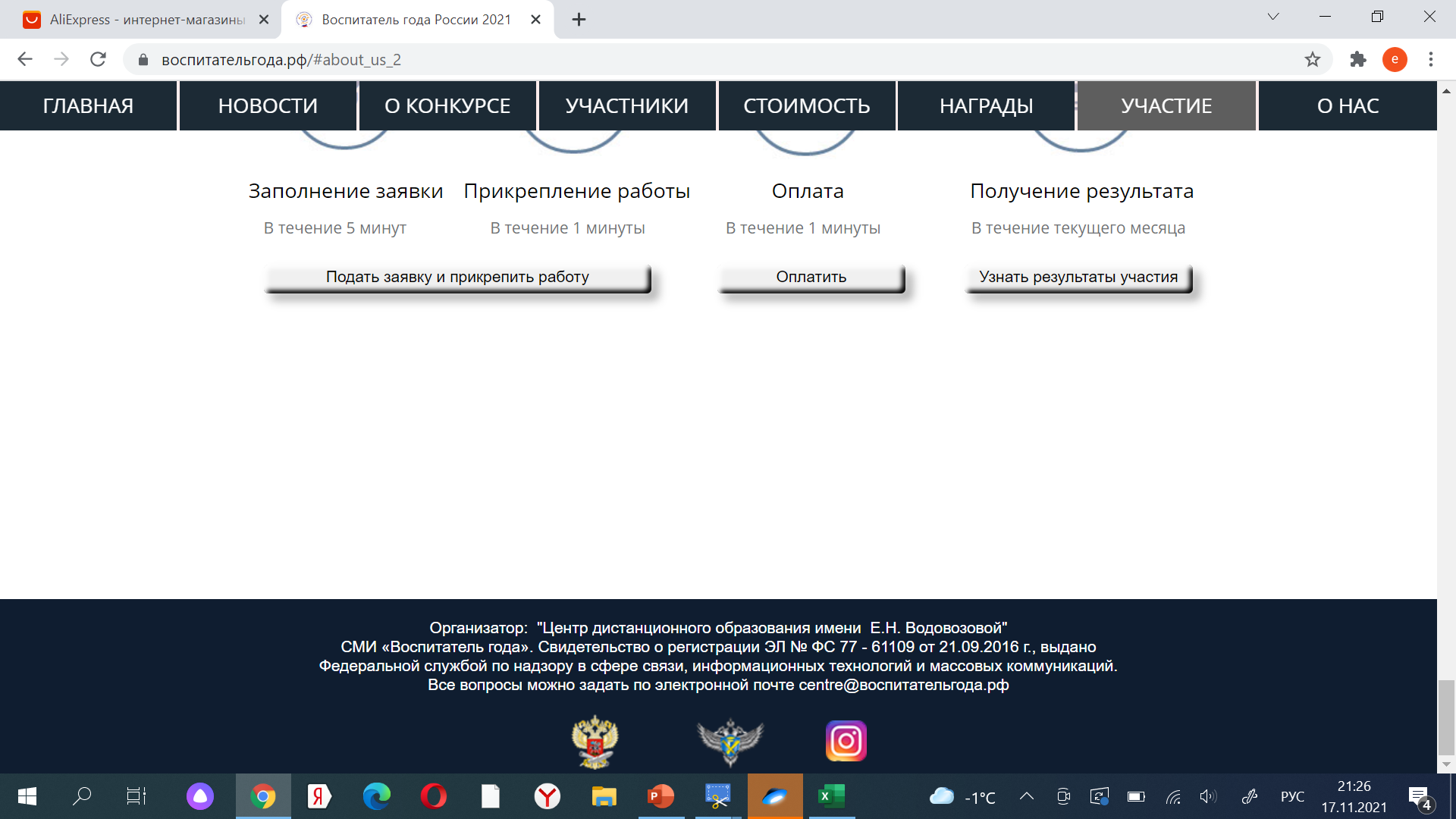 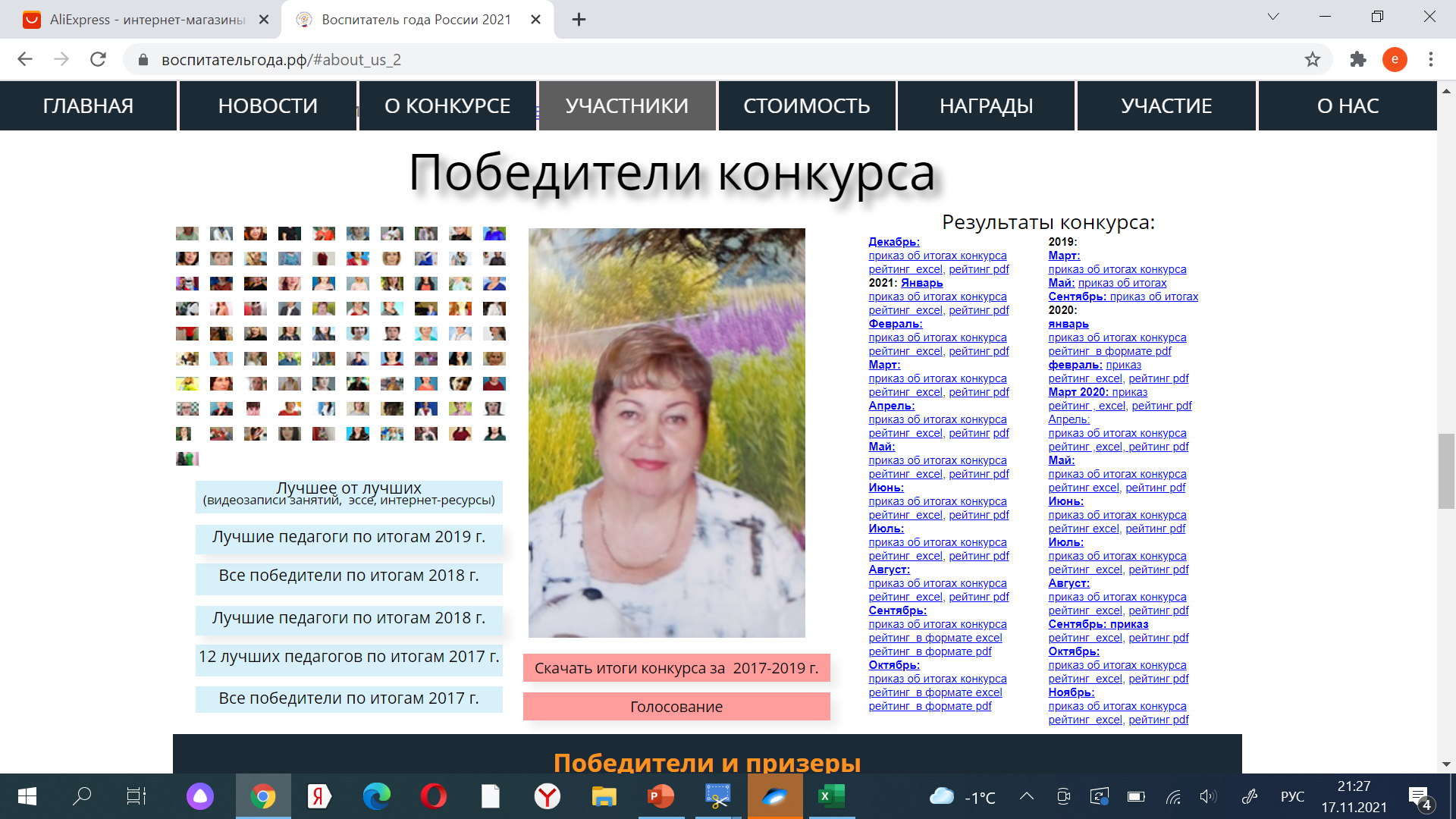 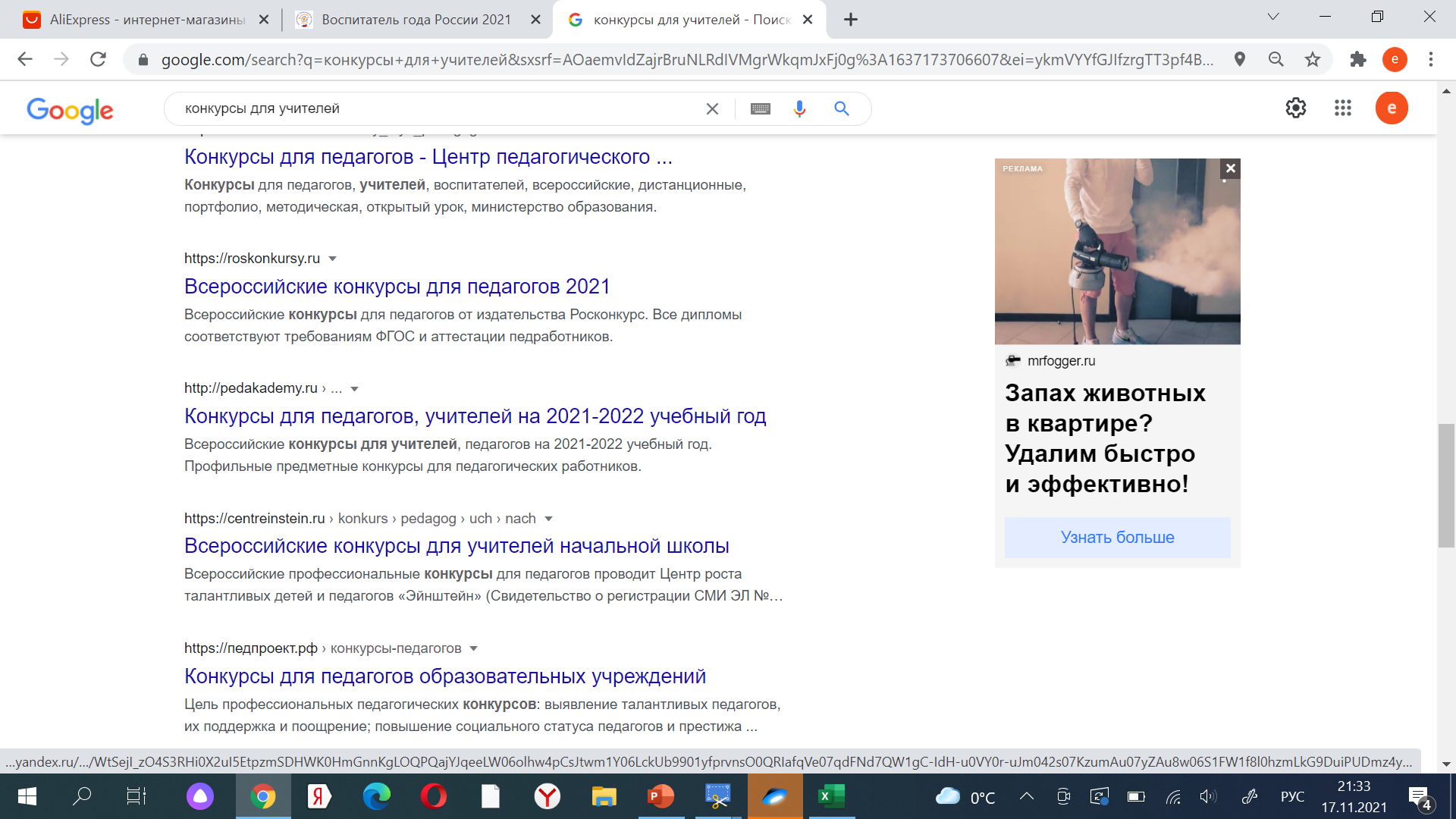 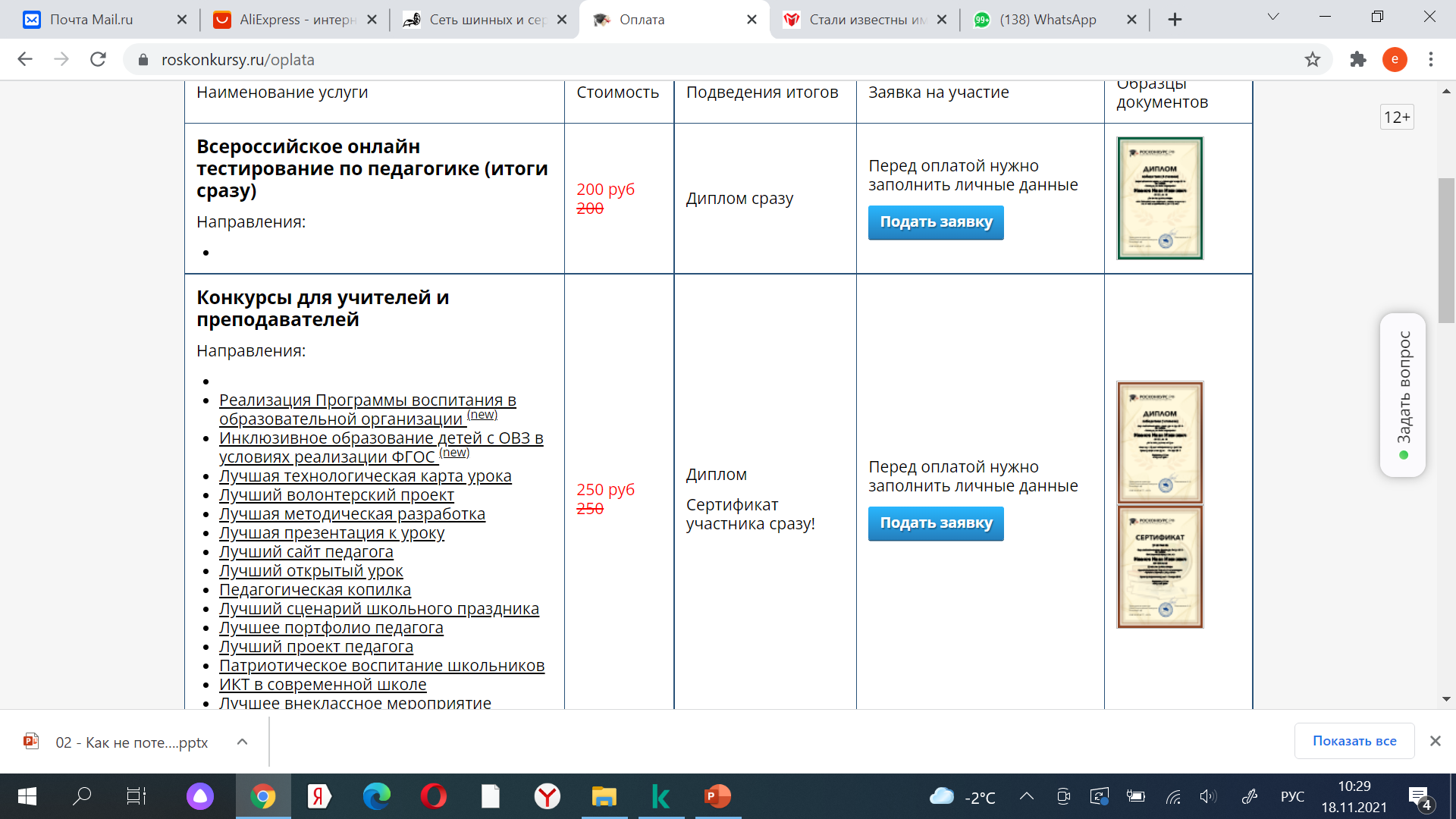 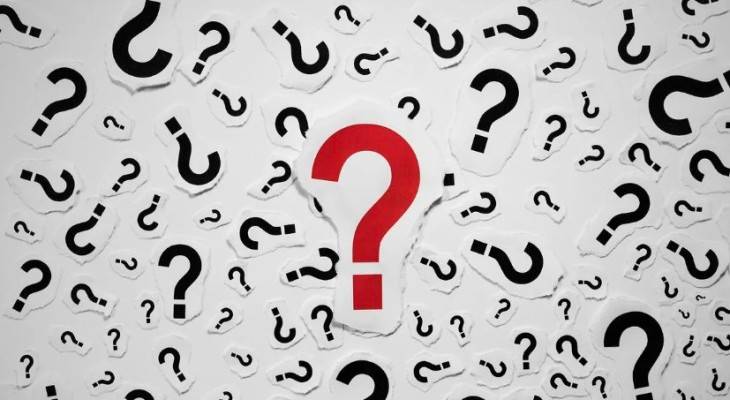 МИФЫ и……
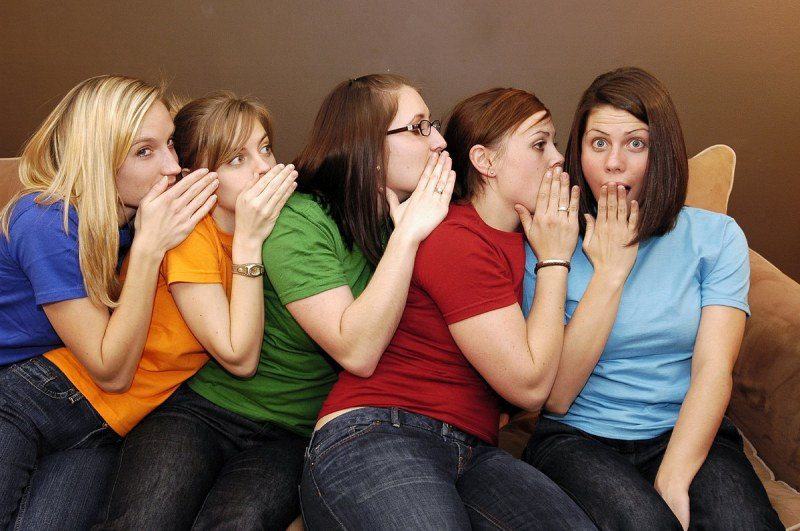 Надо быть 
«конкурсным педагогом»!
Жюри тянет своих!
Главное, чтобы язык был подвешен!
Там побеждают артисты!
Там всё куплено!
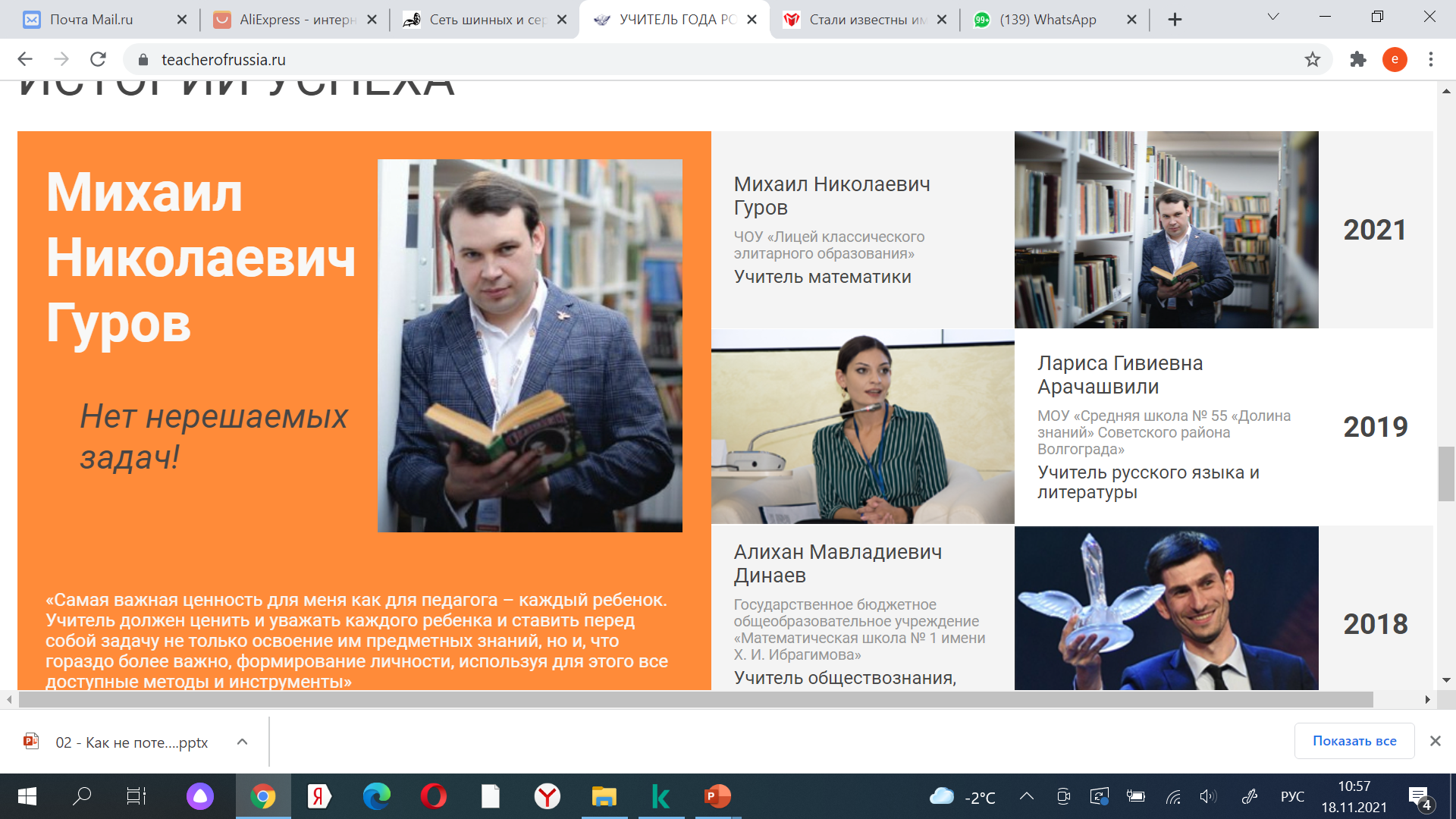 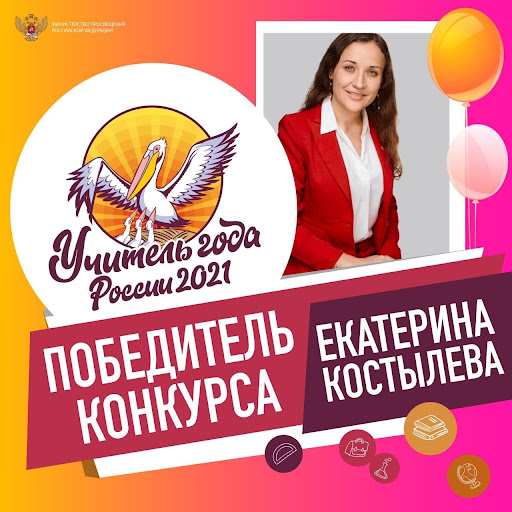 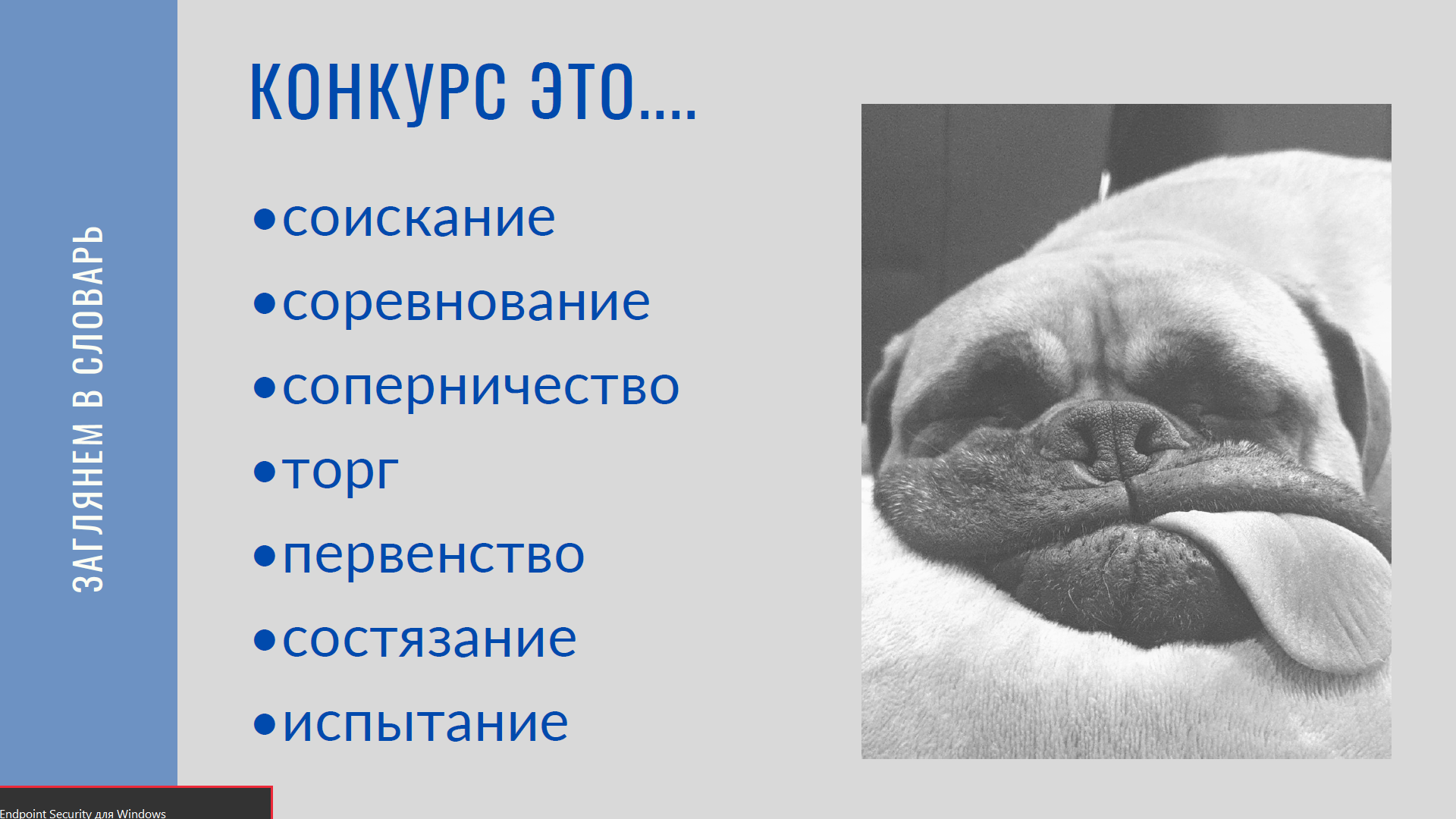 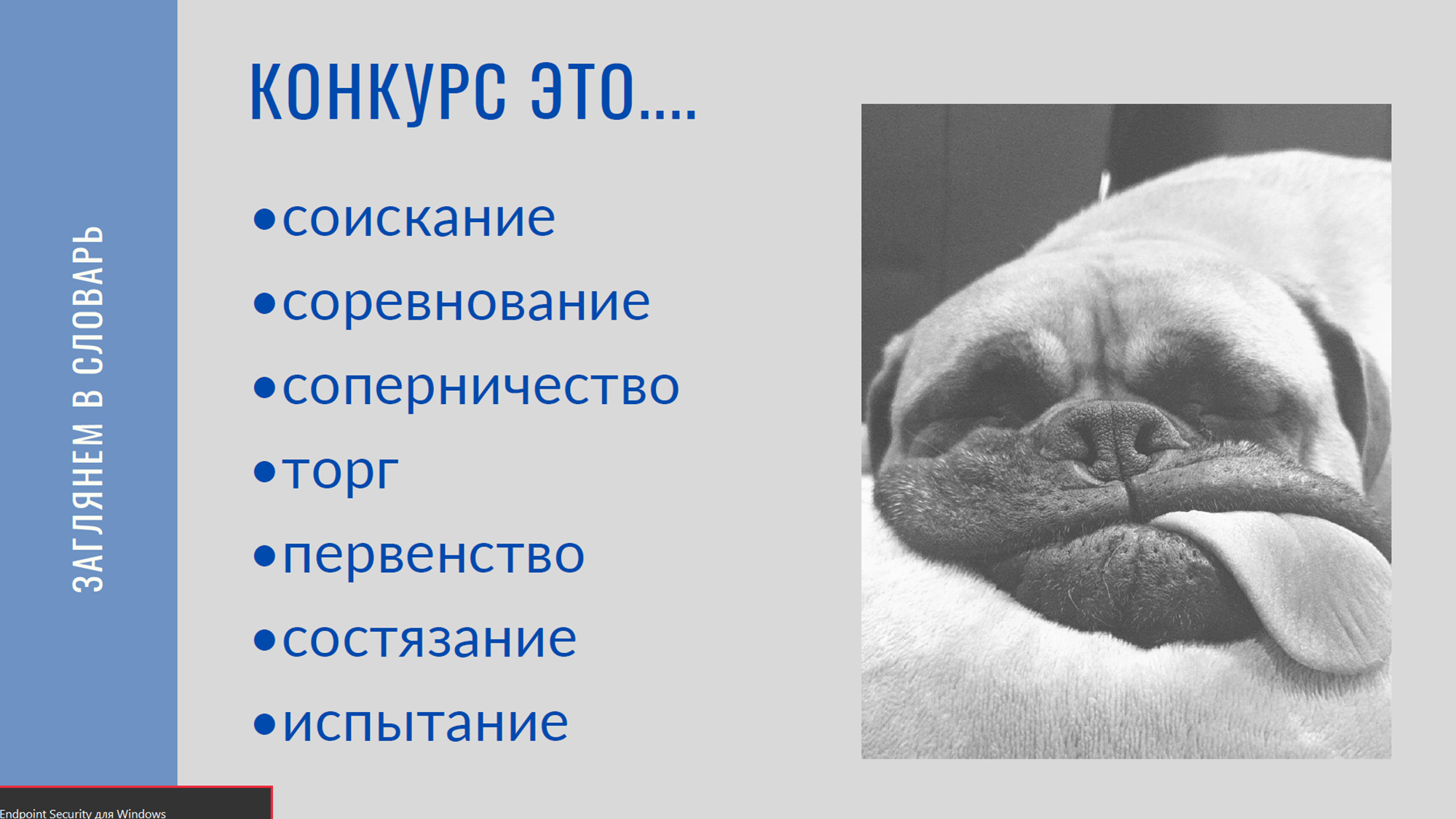 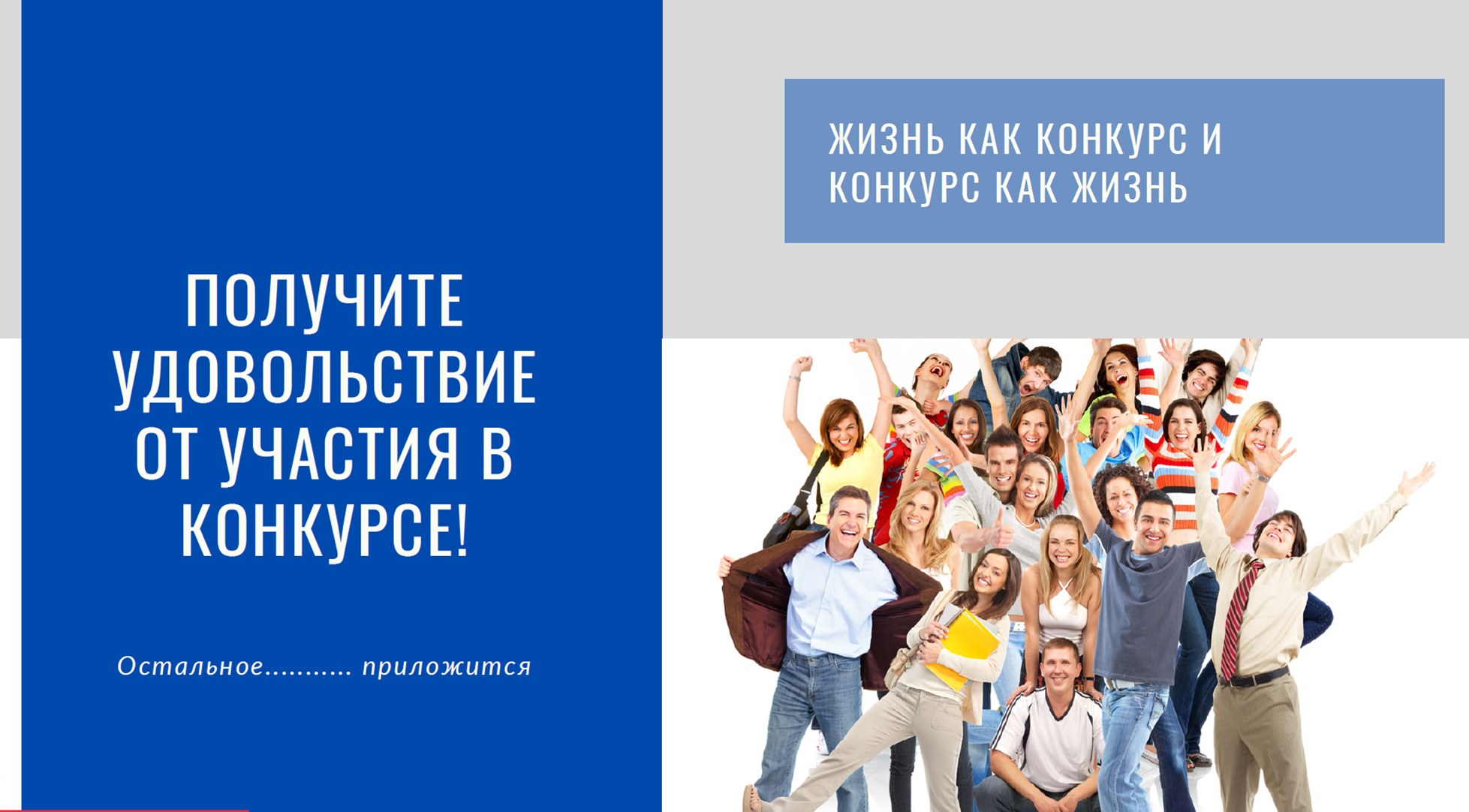 ЧТО ТАКОЕ КОНКУРС?
Интерес к конкурсанту, как учителю, начинается с интереса к конкурсанту, как человеку.
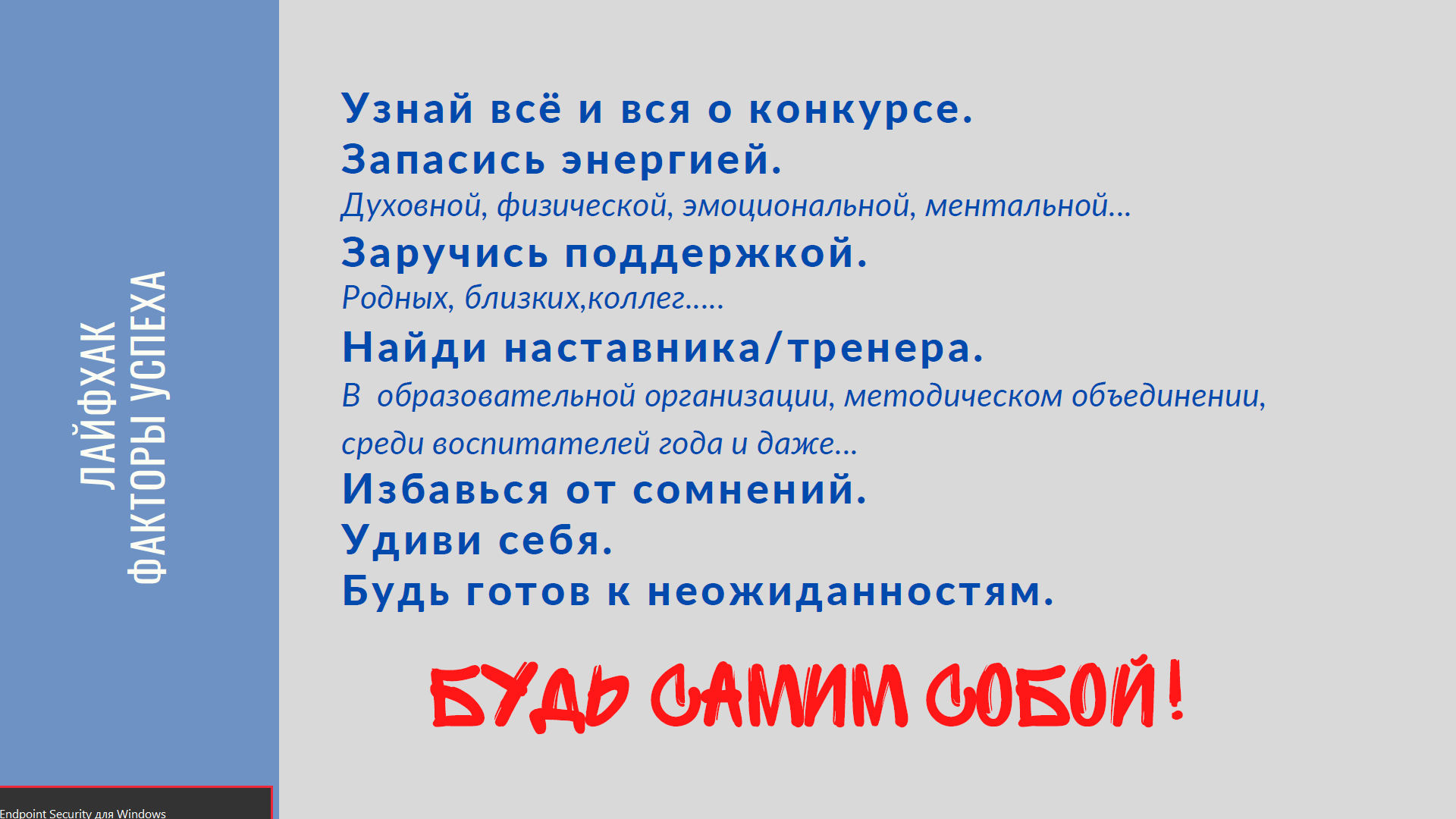 «Ситуация усложняется тем, что, мы окружены похожими на нас людьми, которые делали  или делают похожие вещи..»
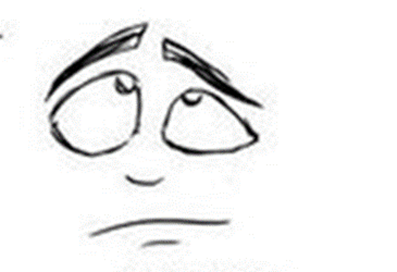 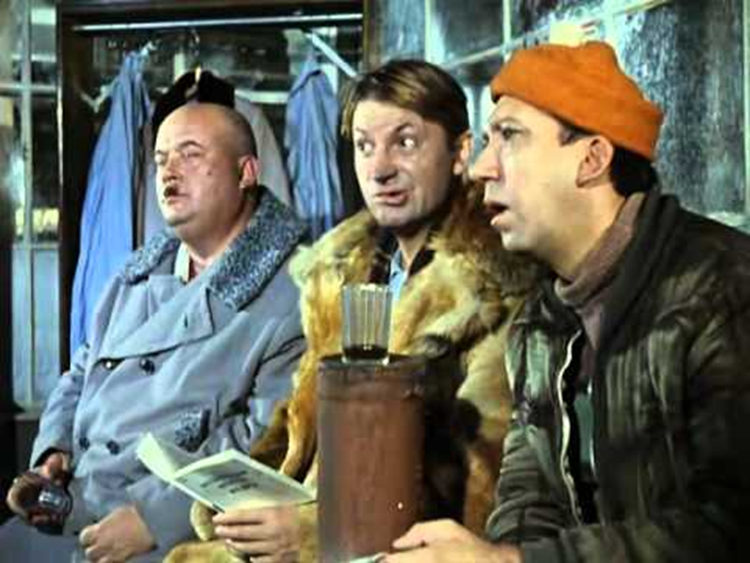 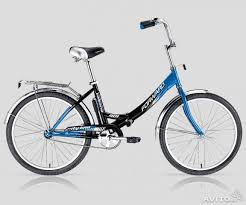 Не изобретайте велосипед!
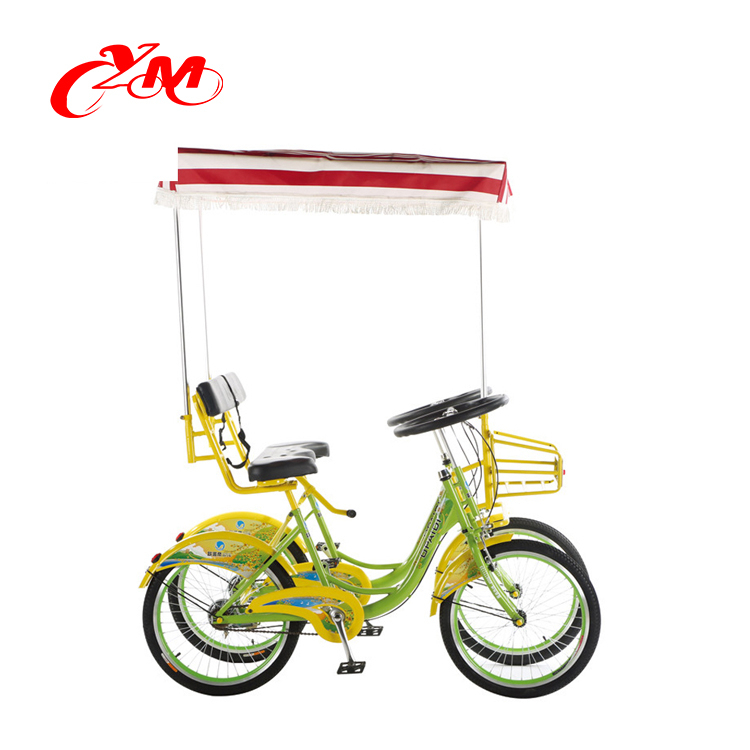 Раскрасьте или придумайте свою модификацию!
Главное, чтобы он ехал! 
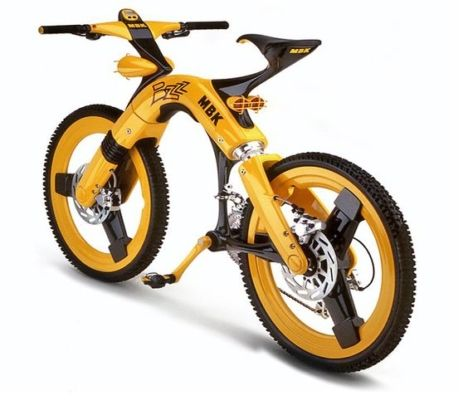 Не делайте «отчет о проделанной работе»
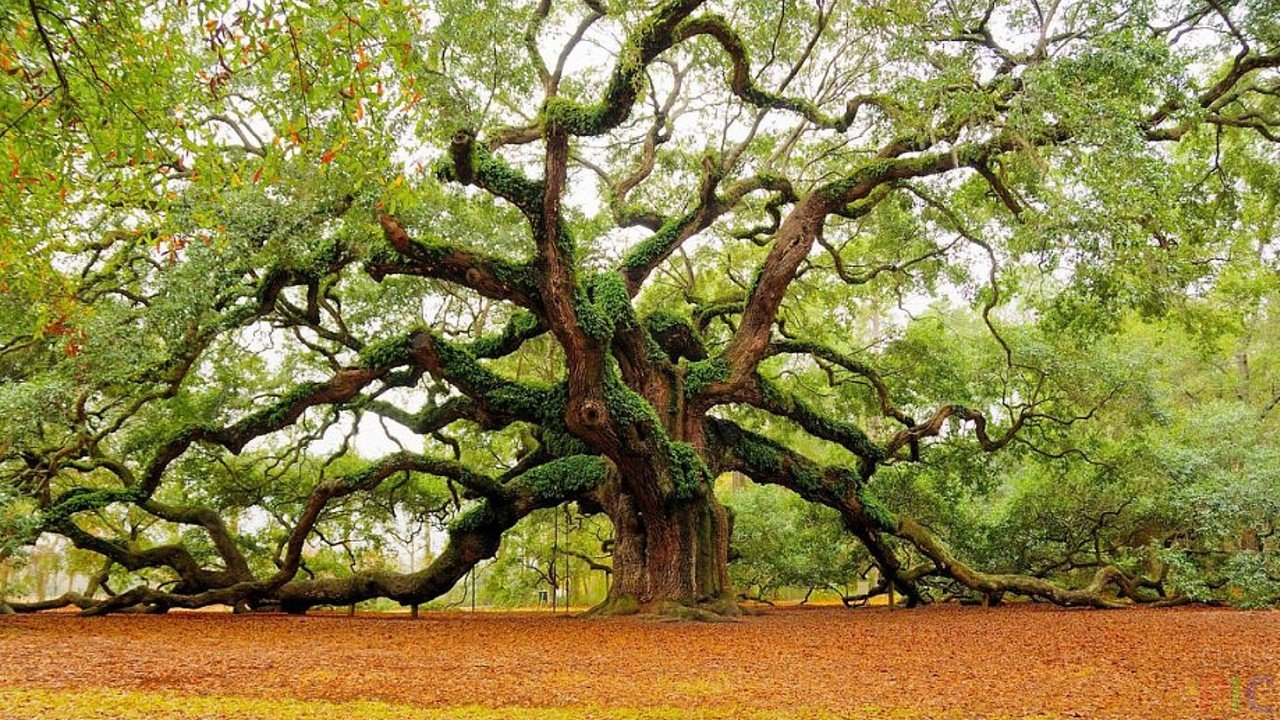 Всё и обо всём!
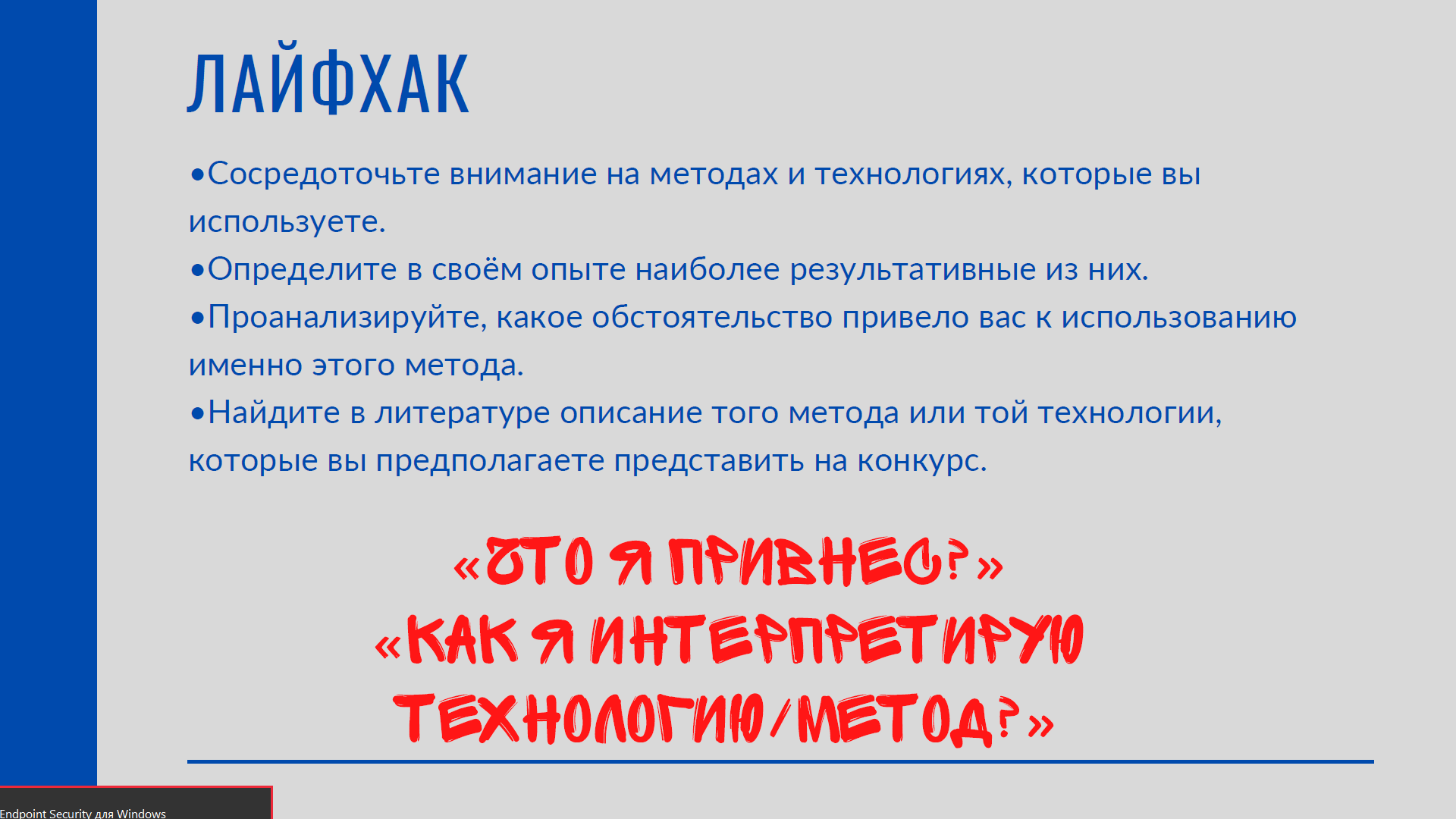 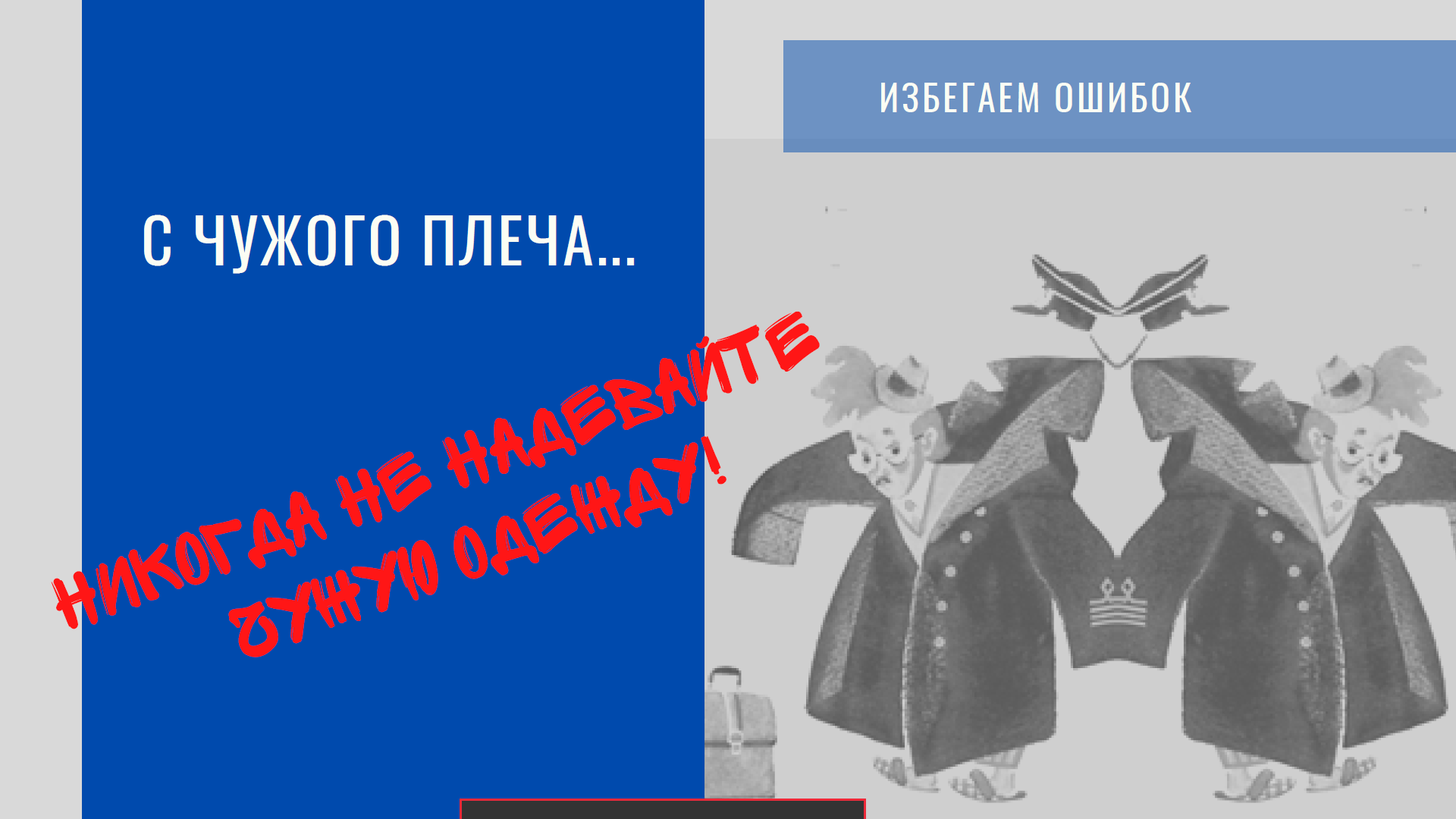 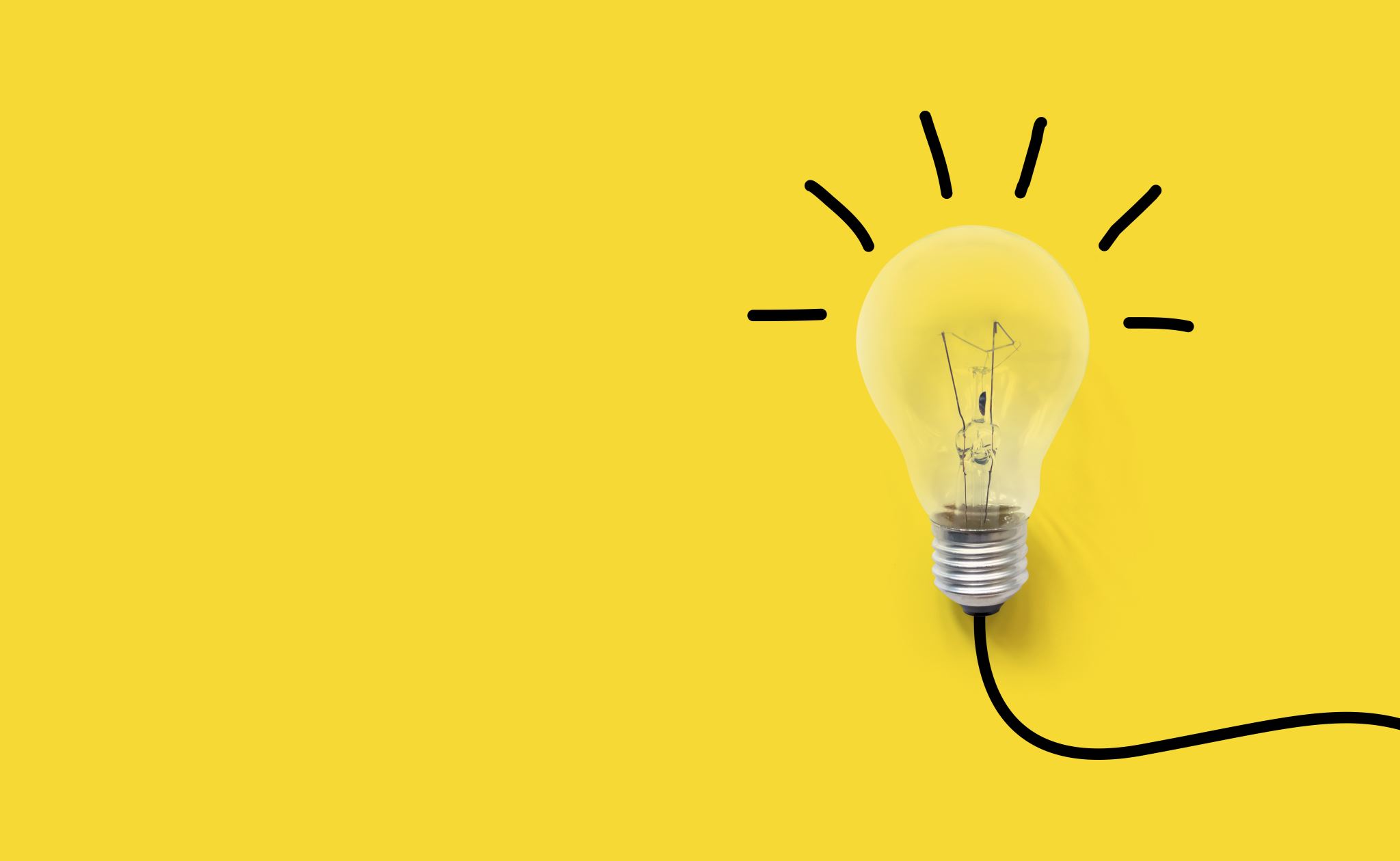 Искренность
Увлечённость
Доступность 
Индивидуальность
Оригинальность
Эмоциональность
………………………………
Выступайте только тогда, когда есть что сказать.
Не начинайте речь сразу, лишь спустя 15—20 секунд , посмотрите на аудиторию, улыбнитесь и скажите: «Здравствуйте».
Общайтесь с аудиторией! Не останавливайте взгляд на отдельных лицах. Долгий пристальный взгляд вызывает неприятное чувство.
Даже читая речь , читайте так, будто говорите с собеседником.
Говорите выразительно.
Используйте весь словарный состав, исключив канцеляризмы, вульгаризмы, плеоназмы….
Возбуждайте внимание слушателей.
Держите паузу.
Соединяйте слово с жестом. Жесты должны быть строго дозированы, точны, мимика доброжелательна.
Меняйте темп речи и тон голоса, это выделяет отдельные слова, повышает уровень восприимчивости.
Избегайте менторского тона.
Имейте в запасе шутки, анекдоты.
Старайтесь, чтобы начало выступления было необычным, а ее конец — запоминающимся. При необходимости резюмируйте.
Создавайте индивидуальный стиль. Делайте свою речь непохожей на другие выступления.
Помните о времени!
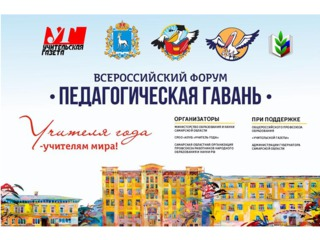 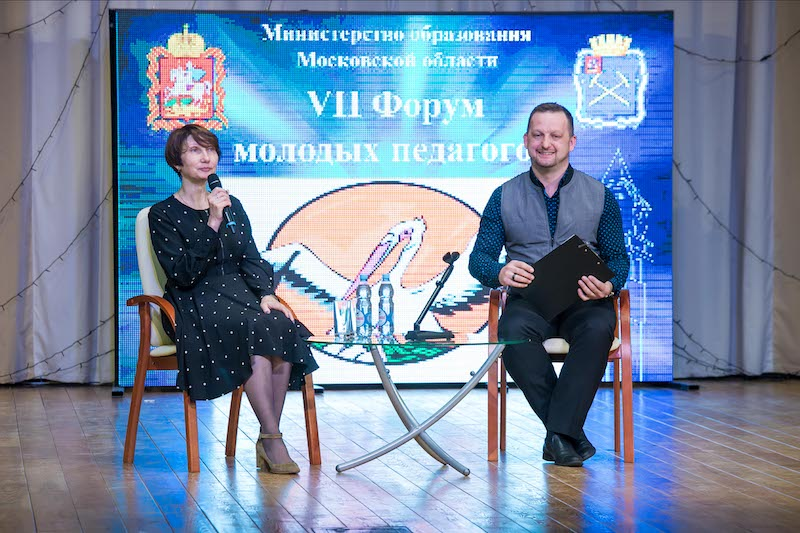 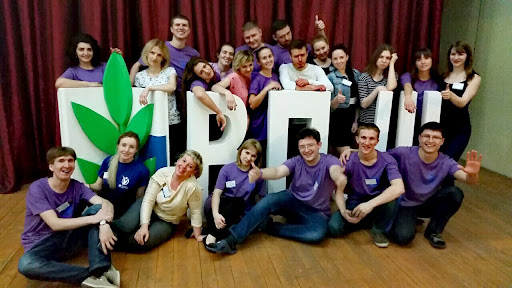 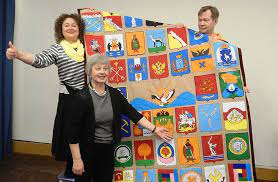 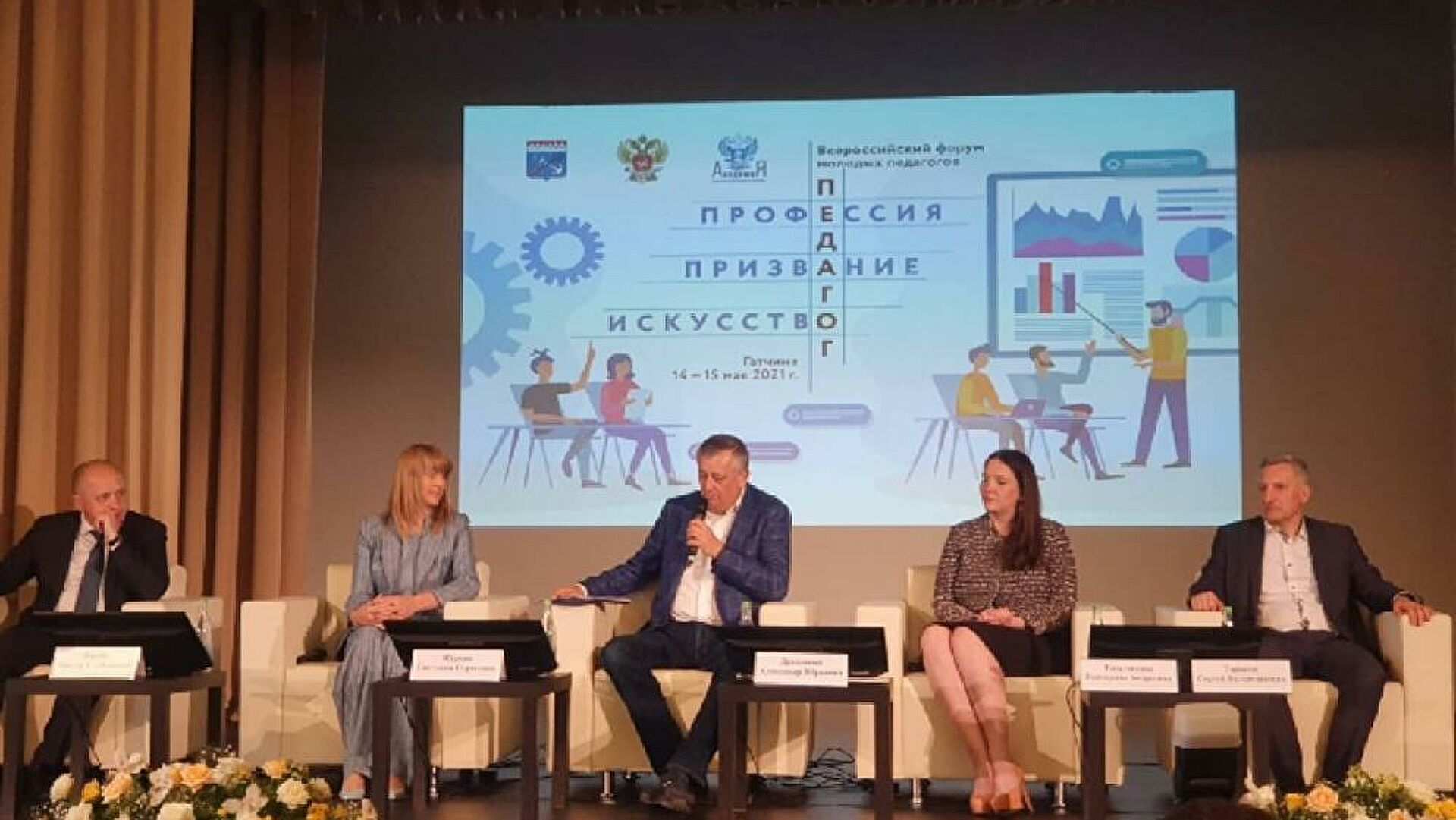 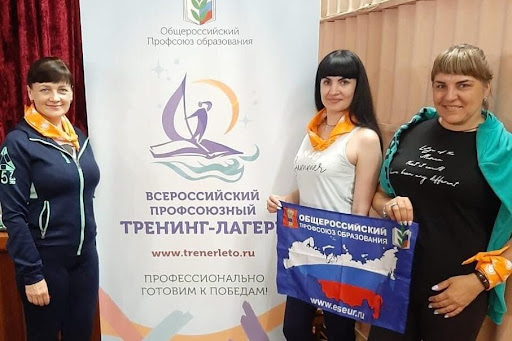 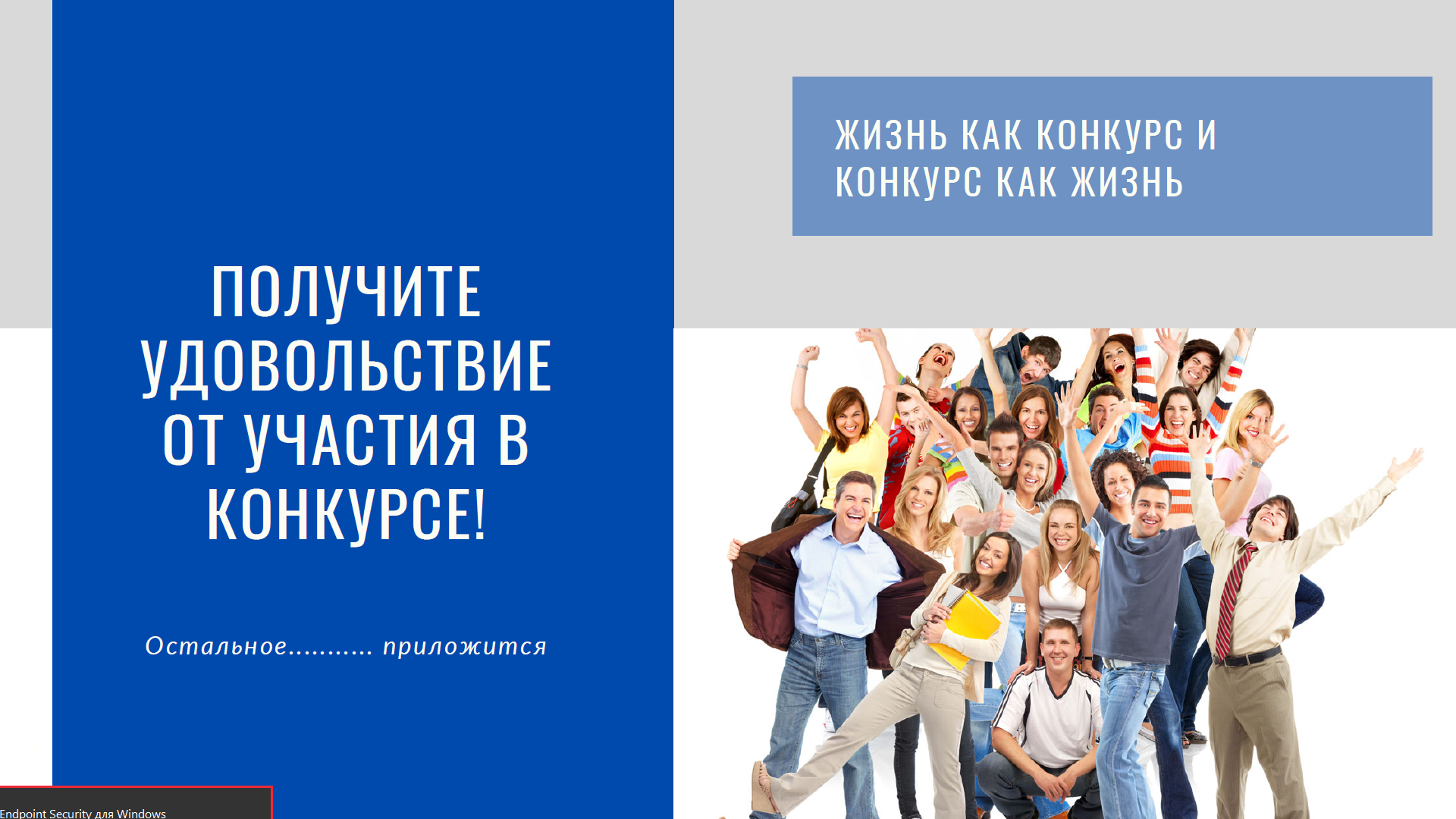